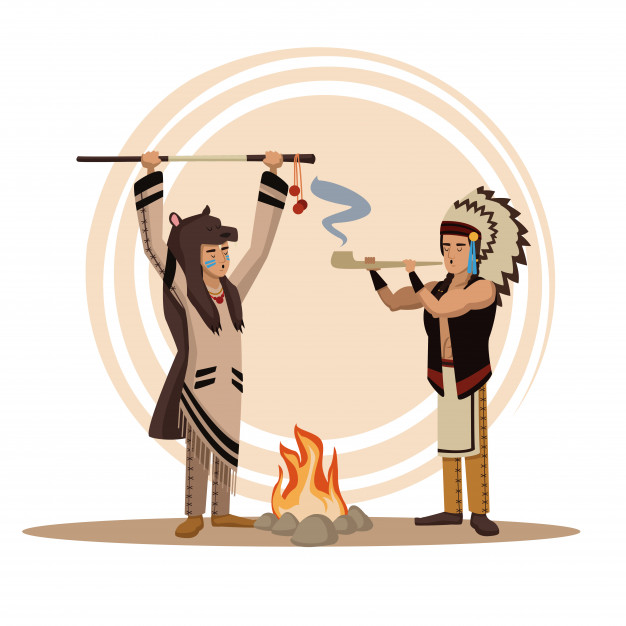 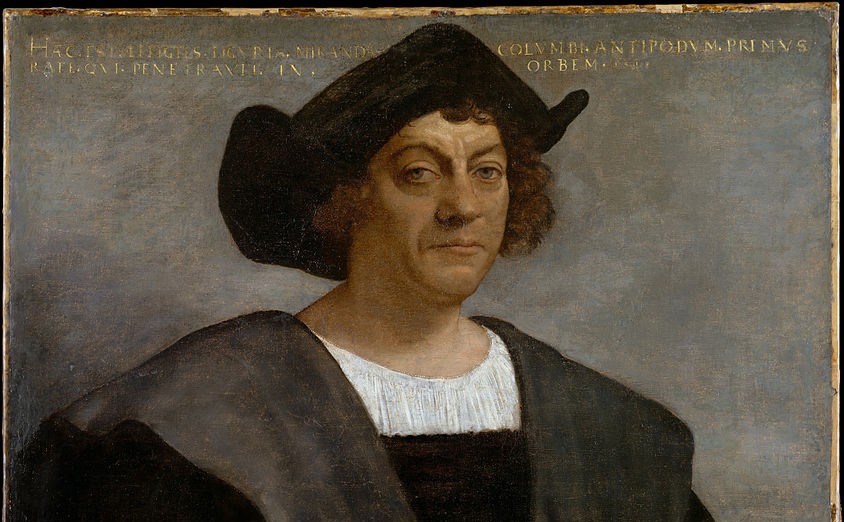 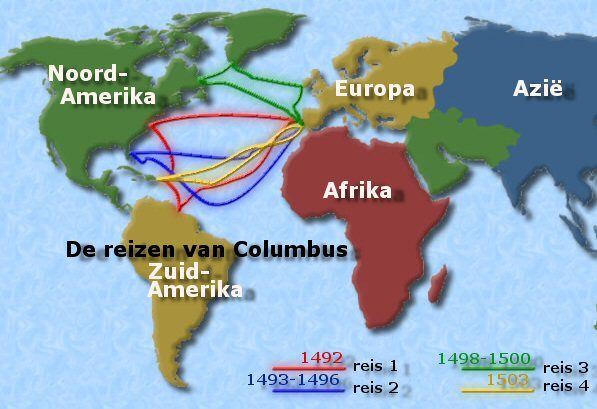 De indianen van de prairie
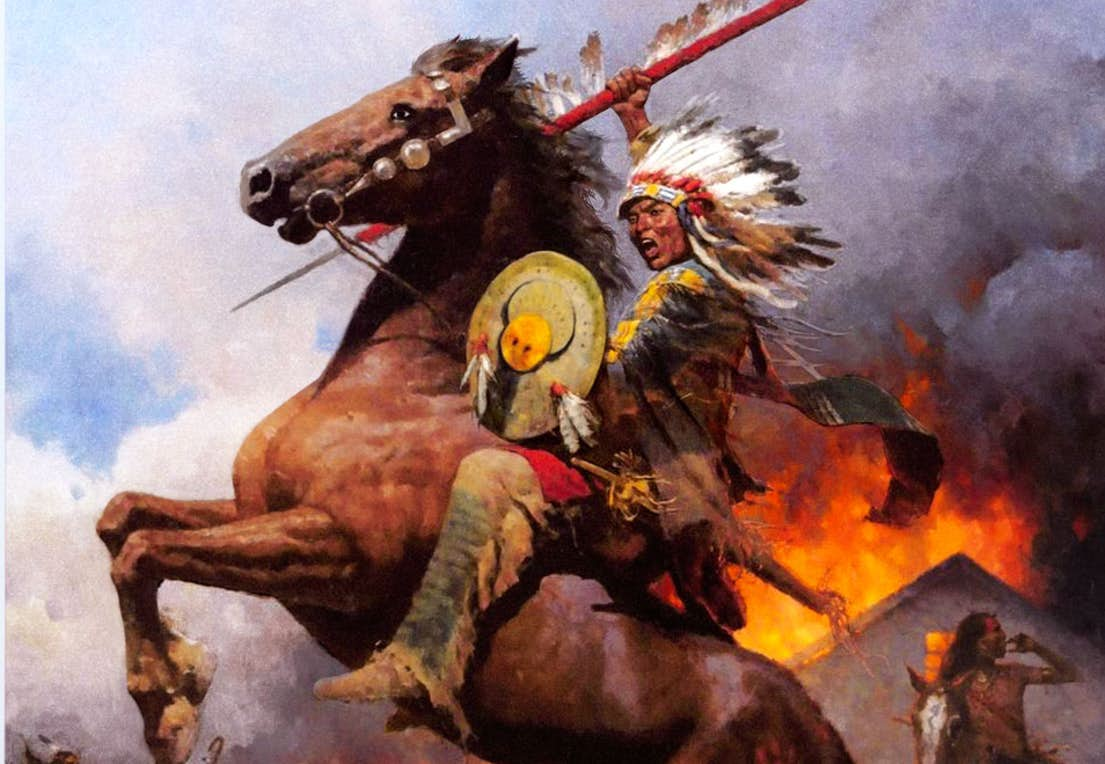 De prairie
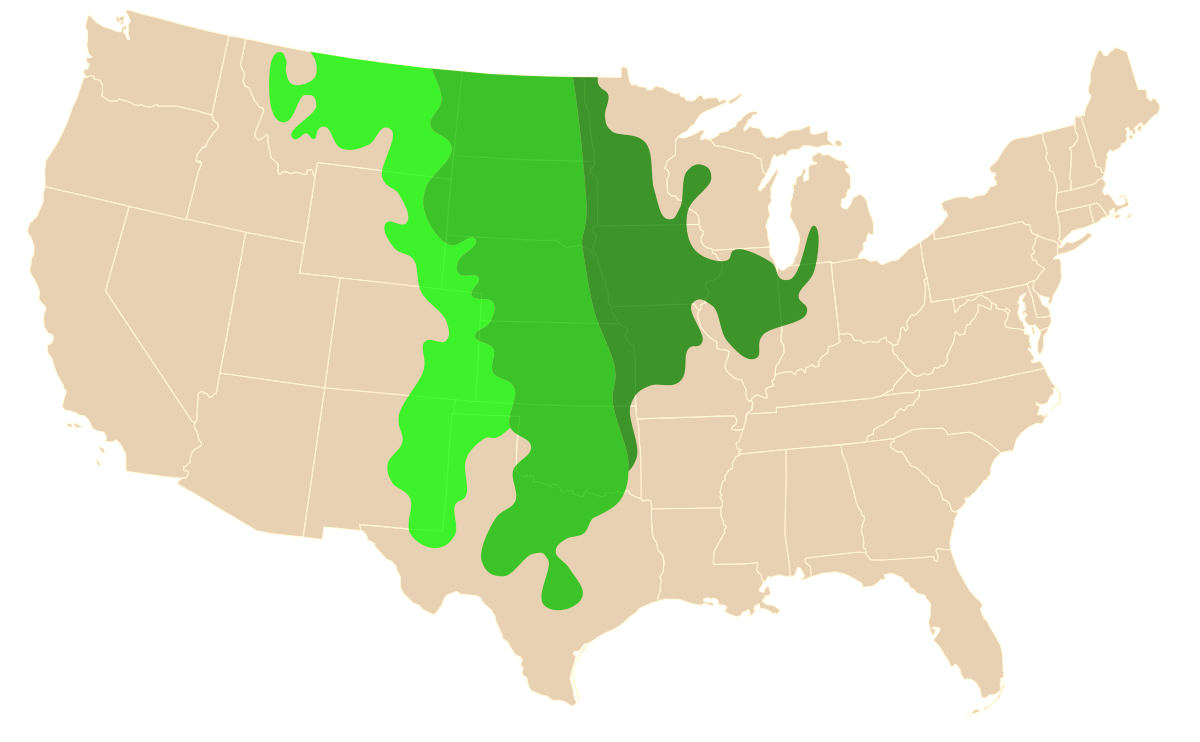 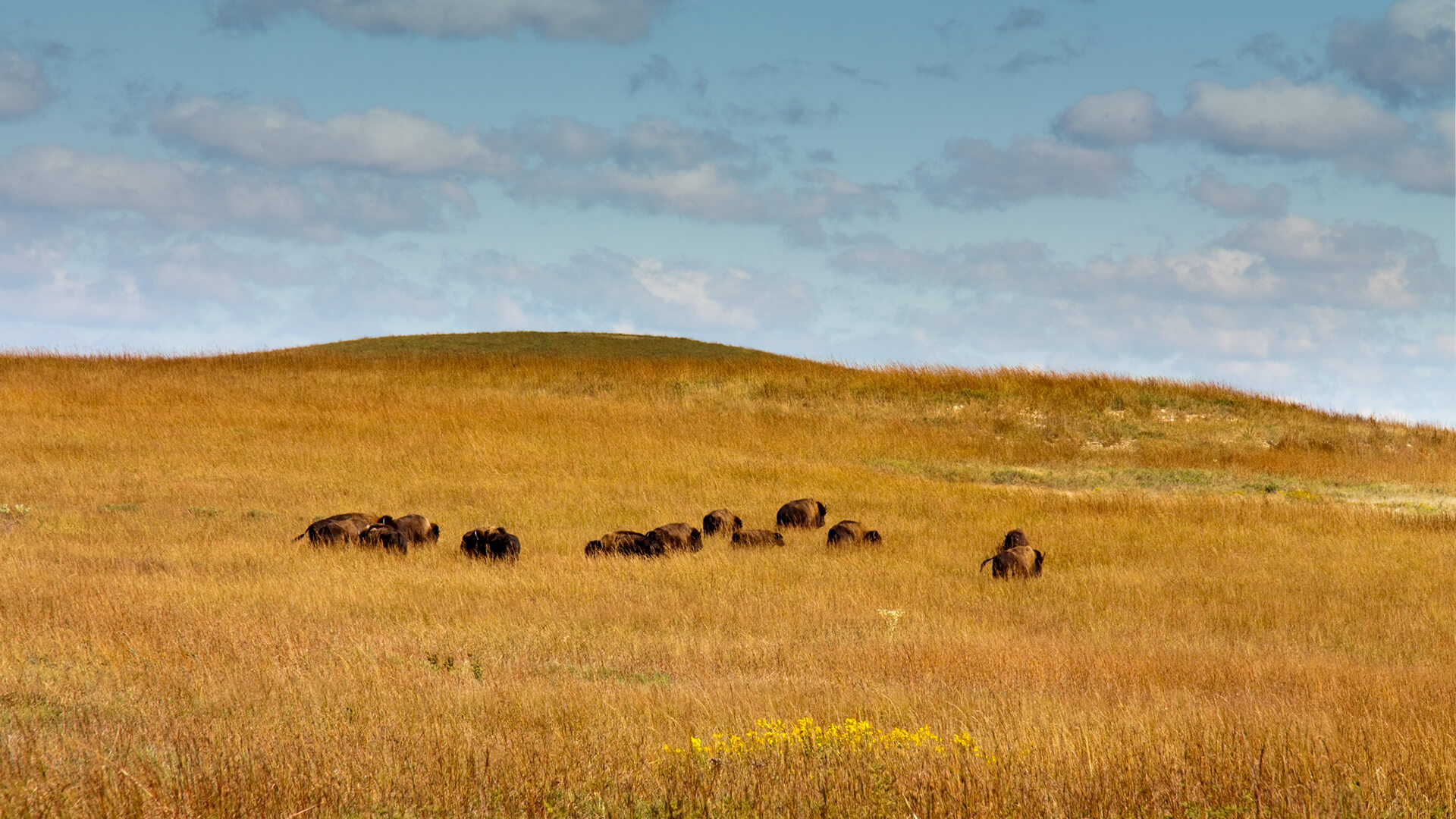 Brainstorm
Wat weten jullie al over prairie-indianen?
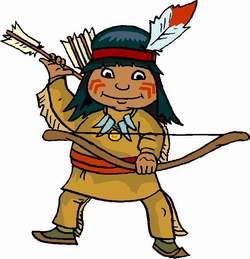 Groepsverdeling
De groepsindeling gebeurde via sometics.be
Rollen
Stiltebewakers:
Tijdsbewakers:
Planners:
Bemiddelaars
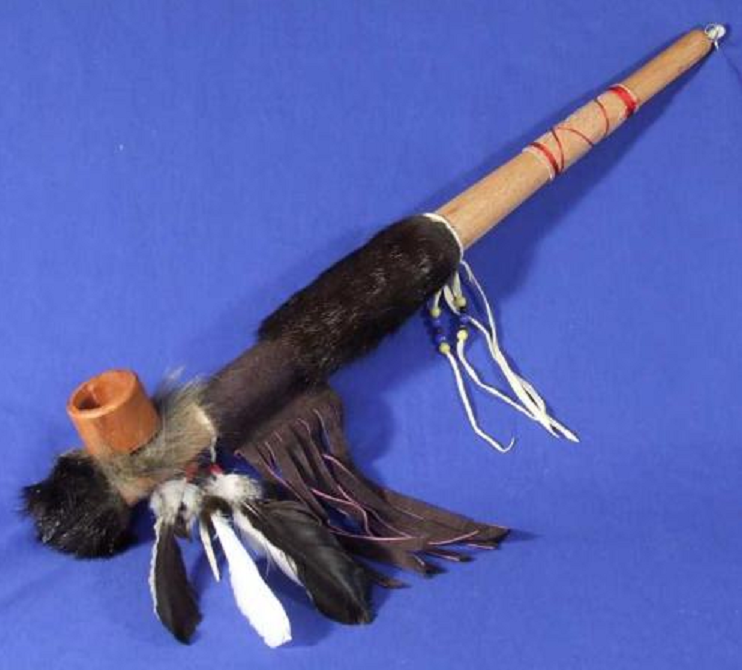